Väestön ikä- ja sukupuolirakenne 
Kemiönsaaren kunnassa 2022
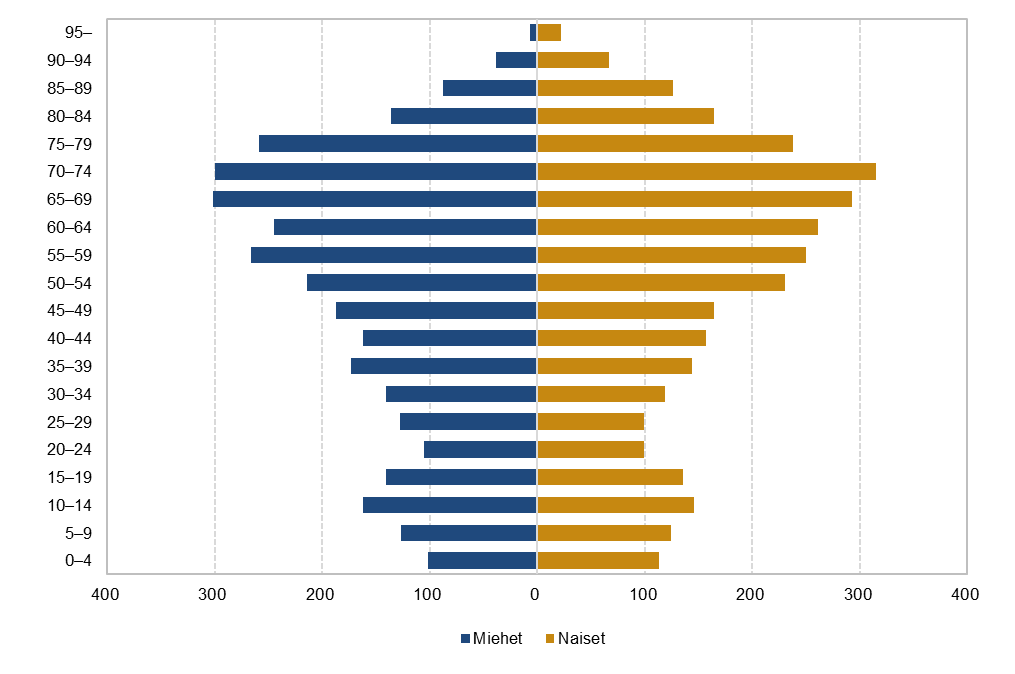 Lähde: Tilastokeskus
Väestön ikä- ja sukupuolirakenne 
Kemiönsaaren kunnassa ennuste 2040
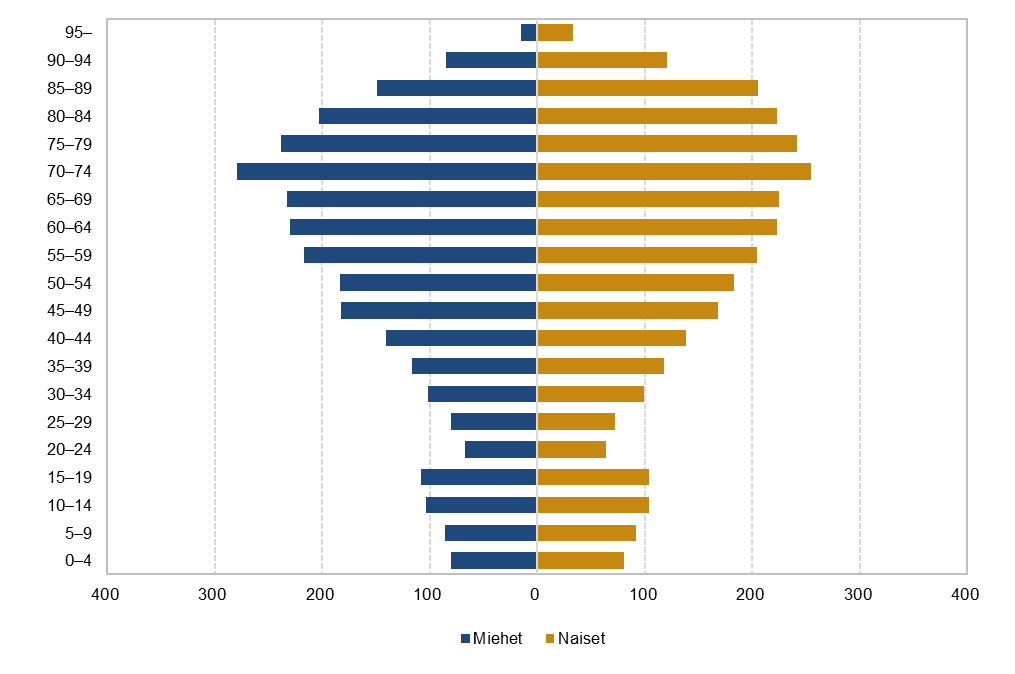 Lähde: Tilastokeskus, Väestöennuste 2021